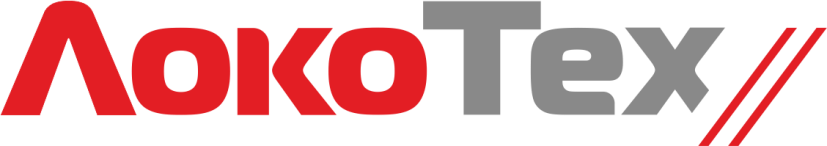 АНО ДПО «КУ ЛОКОТЕХ»

Бизнес-план 
2024 г.
03.04.2024г.
Руководитель направления
Корпоративный университет      К.В. Солоусова
Содержание
1.
5.
ИТОГИ РАБОТЫ ЗА 2023 г., 
 БП 2024 г.
СМЕТА НАКЛАДНЫХ РАСХОДОВ
2.
6.
БЮДЖЕТ ДОХОДОВ И РАСХОДОВ
БДДС
3.
7.
БАЛАНС
ФАКТОРНЫЙ АНАЛИЗ ПдНО
4.
ПОКАЗАТЕЛИ БЮДЖЕТА ТРУДОВЫХ РЕСУРСОВ
1. ИТОГИ РАБОТЫ ЗА 2023 г.,  БП 2024 г.
Факторы исполнения Бизнес-плана 2023 г.: 
	
Условия ведения деятельности: неблагоприятные. 
В 2023 году на деятельность организации влияли три неблагоприятных фактора:
 -     сокращение бюджета ООО ЛТ на услуги образовательного характера и информационные, что привело к отсутствию запланированных оплат выполненных работ, оказанных услуг , 
перенос части обучения работников ООО ЛТ-С в учебные центры заводов-изготовителей
Выход АО ЖДРМ из контура ООО ЛТ и резкое ухудшение управляемости процесса обучения производственного персонала.
Благоприятным фактором стало погашение кредиторской задолженности в прошедшем периоде.
Предпринятые действия: 
Заключение сетевых долгосрочных договоров с обязательствами о взаимодействии;
Поиск новых контрагентов и предложение новых программ с высокой маржинальностью;
Последовательная автоматизация и цифровизация основных видов деятельности;
Изменение Устава организации и добавление новых видов деятельности (Информационные, консультационные услуги)

АНО ДПО «КУ ЛОКОТЕХ» достигнуты следующие показатели деятельности: 
исполнение 2023 года:
Объем выручки выполнен на 87%
Себестоимость оказания услуг снижена на 35%, за счет пропорционального снижения по всем группам расходов
ПдНО +6,7 млн. руб  
Чистая прибыль 7,550 млн. руб – так как организация некоммерческая, данные средства направлены на создание НМА и программного обеспечения для ведения основной деятельности
Основные предпосылки формирования Бизнес-плана 2024 г.: 
Прогнозы по изменению условий ведения деятельности: 
Возможный переход  в контур Корпоративного университета ТМХ
Планы по изменению условий ведения деятельности: 
Расширение доли выручки от оказания  информационно-консультационных услуг
Привлечение новых заказчиков (контрагентов)
Подготовка к выходу на открытый рынок труда и максимизацию выручки от оказания услуг физическим лицам
АНО ДПО «КУ ЛОКОТЕХ» запланированы показатели деятельности: 

Объем выручки увеличить на 43% ( запаздывающими темпами к себестоимости, повысить расходы на усиление ресурсной базы и привлечение персонала в педагогический блок)
Прямые расходы увеличить на 65%
Накладные расходы (включая административные) увеличить на 426% в связи с необходимостью развития деятельности организации (обеспечение ИС, автоматизация на масштаб)
Максимально увеличить стоимость НМА
3
2. БЮДЖЕТ ДОХОДОВ И РАСХОДОВ
тыс. руб.
4
млн. руб.
3. ФАКТОРНЫЙ АНАЛИЗ ПдНО.
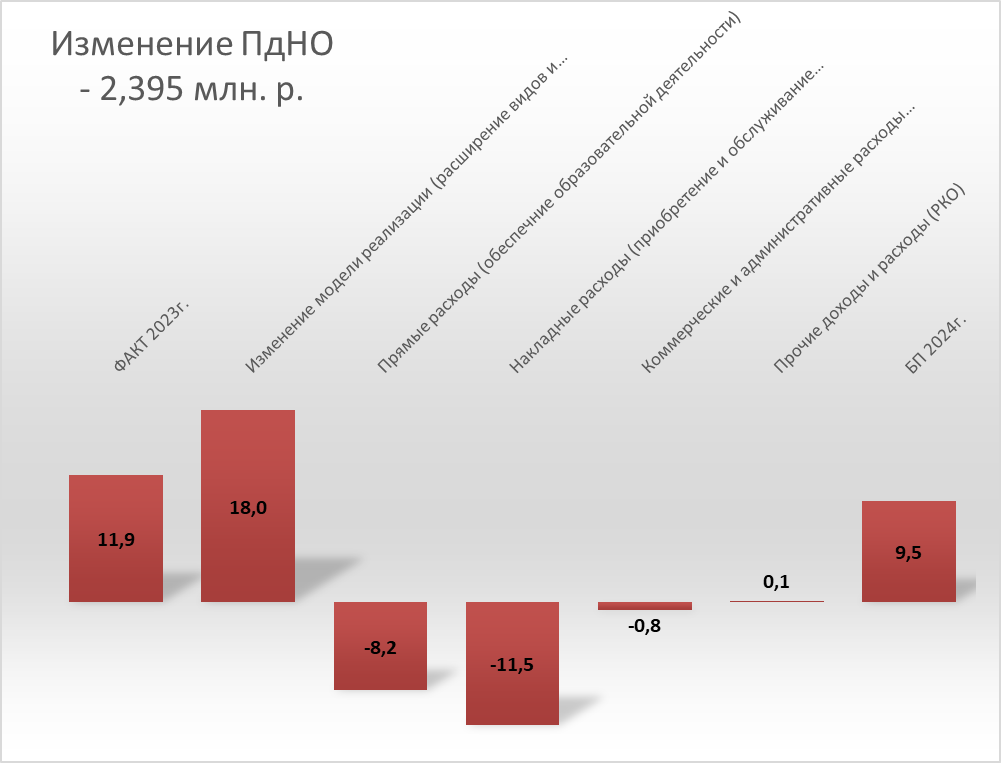 Комментарии
План ПдНО 2024 г. ниже уровня 2023 года на 20,2% при росте выручки на 43%. 
Это связано с задачей максимального наращивания базы ведения основной деятельности, направления расходов на обновление материальных ресурсов и создание НМА,а также кратный рост затрат на повышение квалификации персонала под запланированную в 2025 году реструктуризацию
5
4. ПОКАЗАТЕЛИ БЮДЖЕТА ТРУДОВЫХ РЕСУРСОВ
тыс. руб.
6
5. СМЕТА НАКЛАДНЫХ РАСХОДОВ
тыс. руб.
7
6. БДДС
8
7. БАЛАНС
9